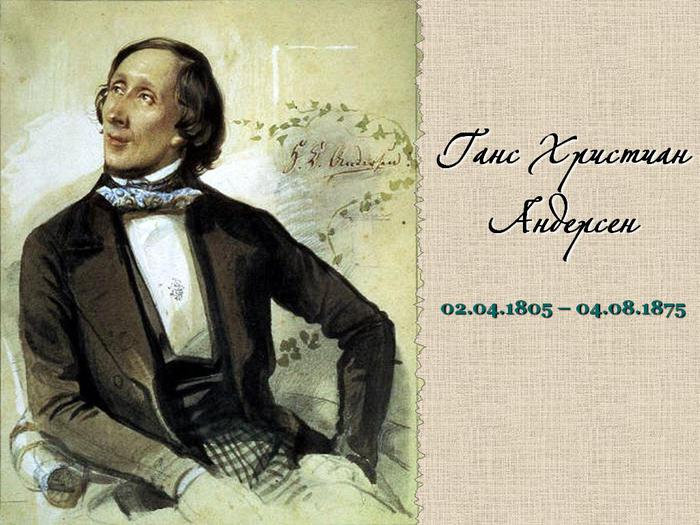 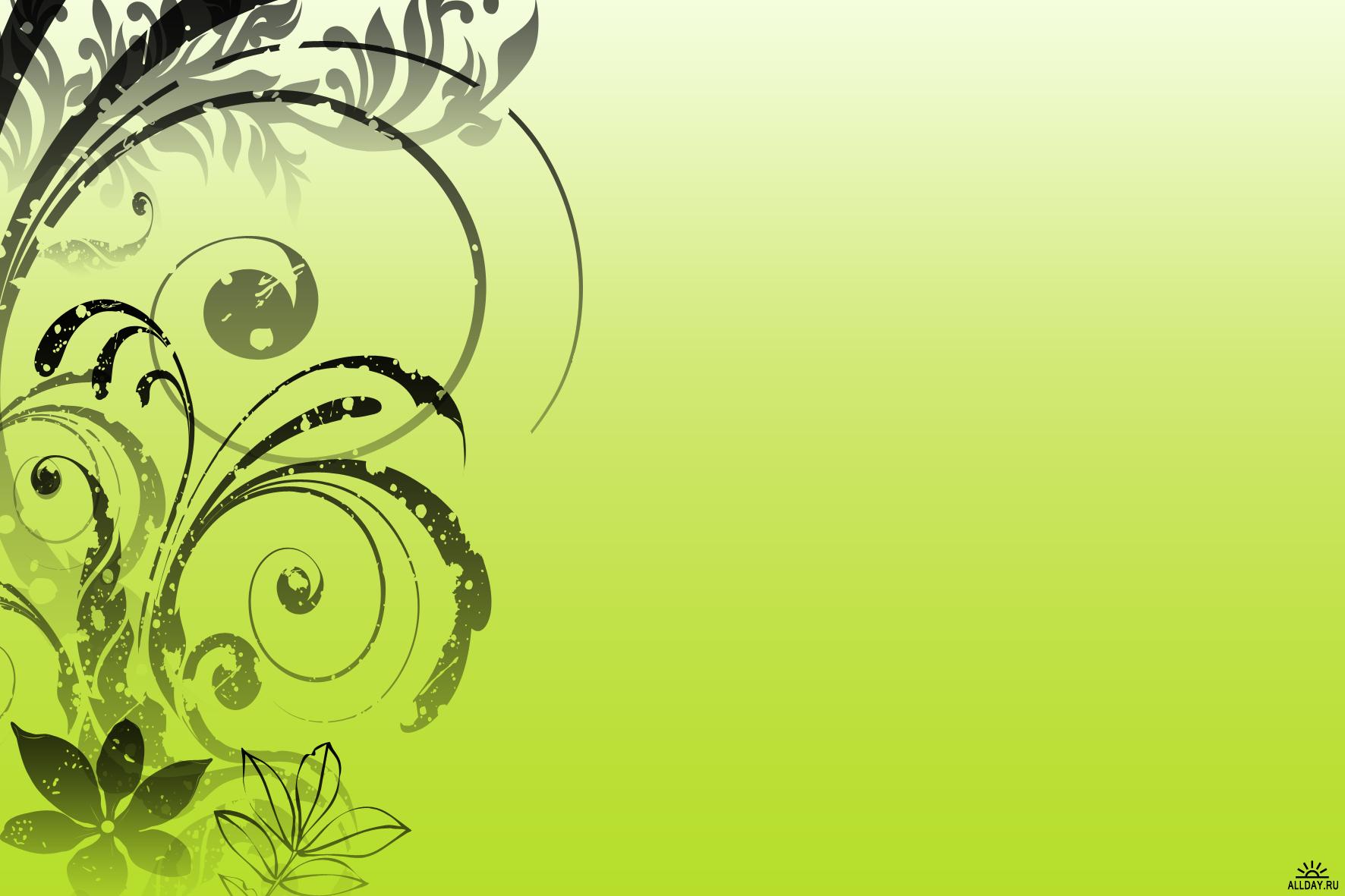 ВИКТОРИНА
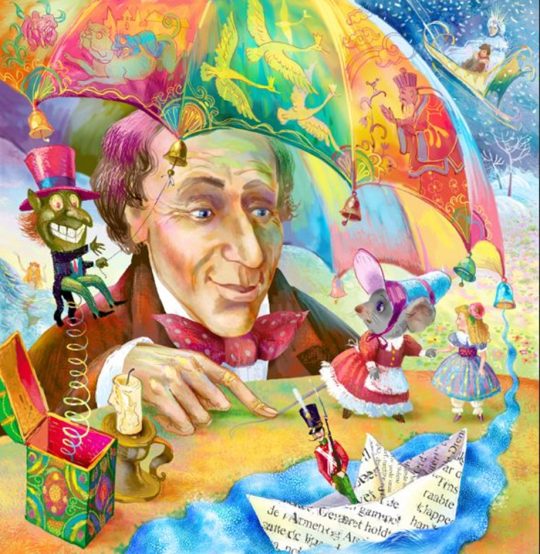 «По следам сказок  
   Г.Х. Андерсена»
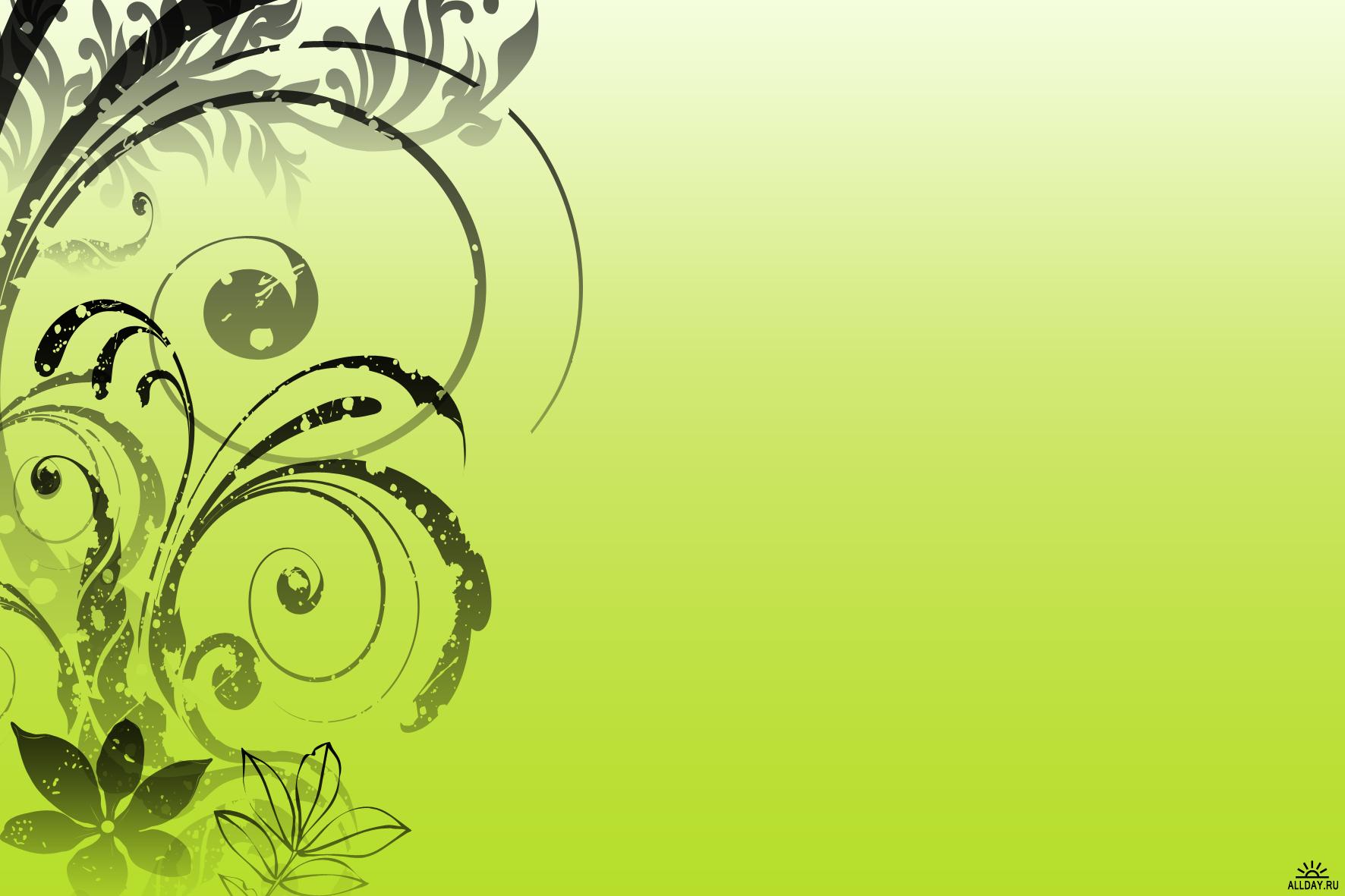 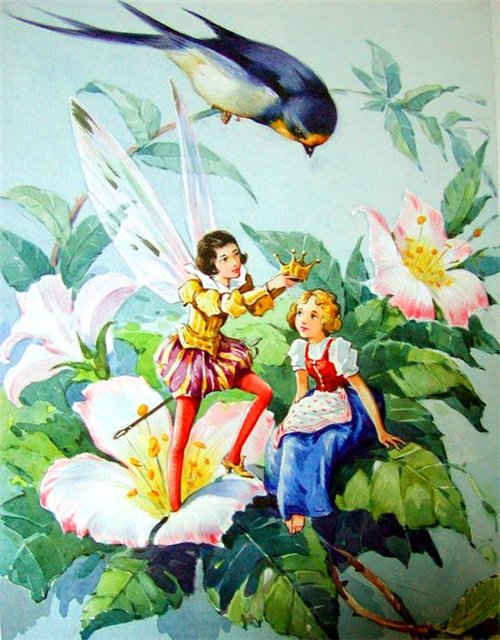 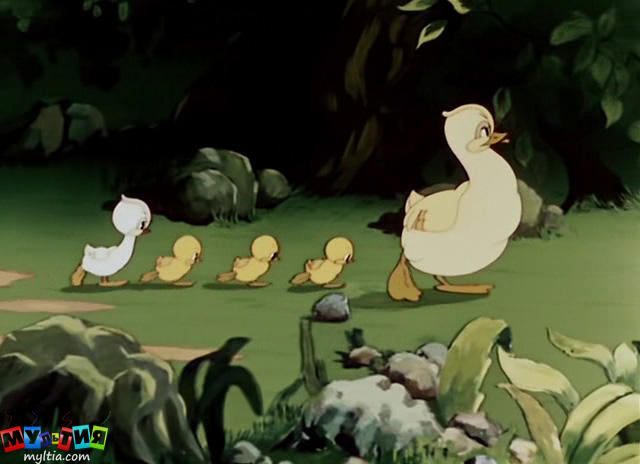 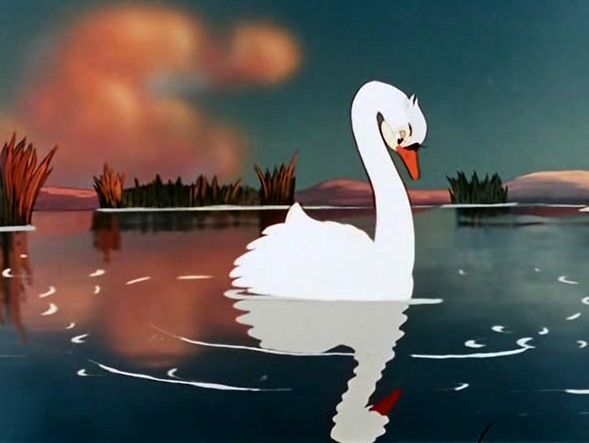 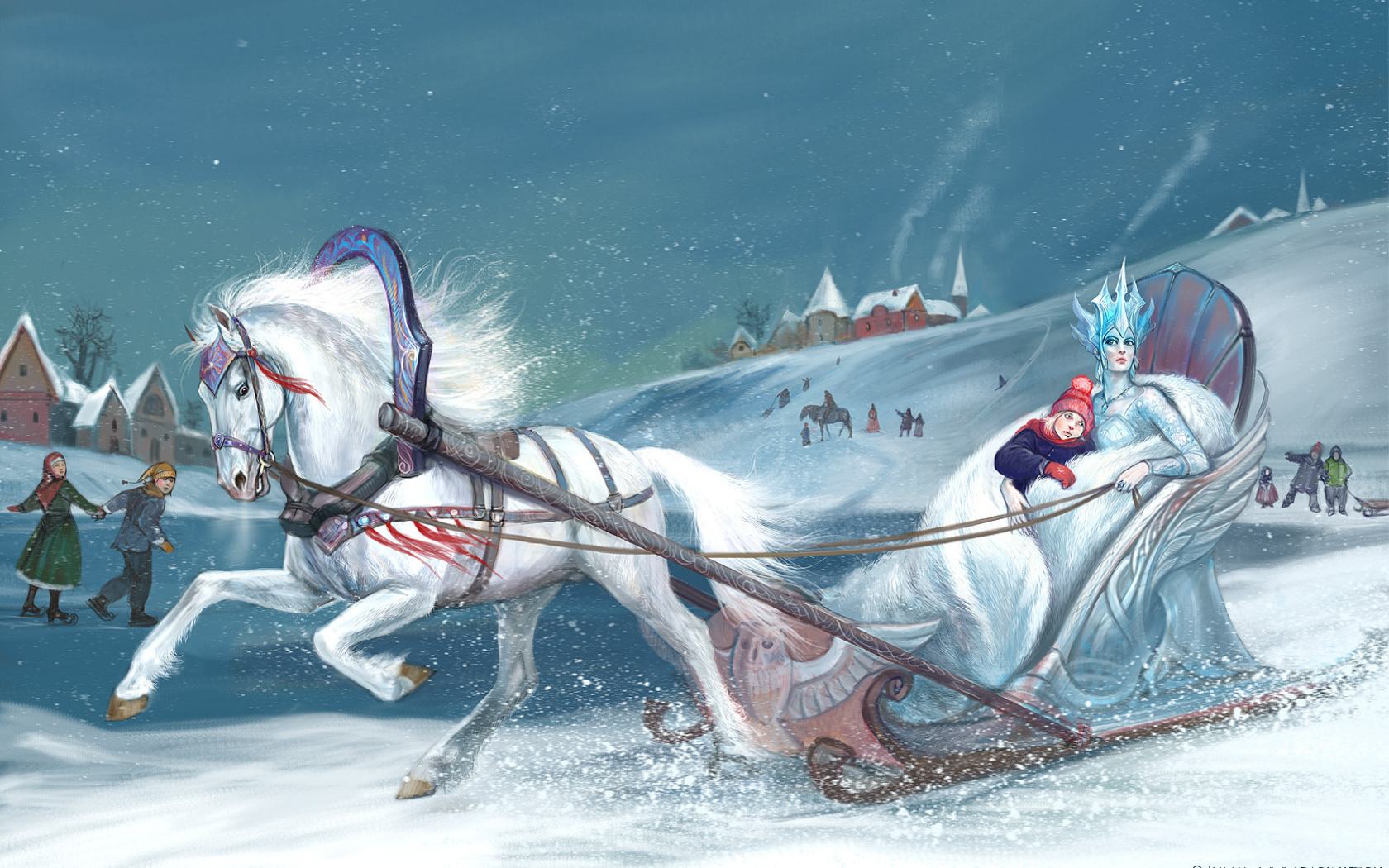 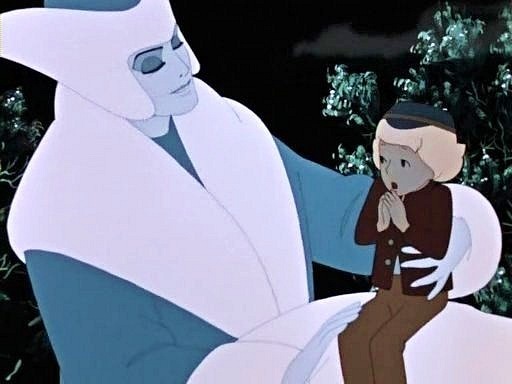 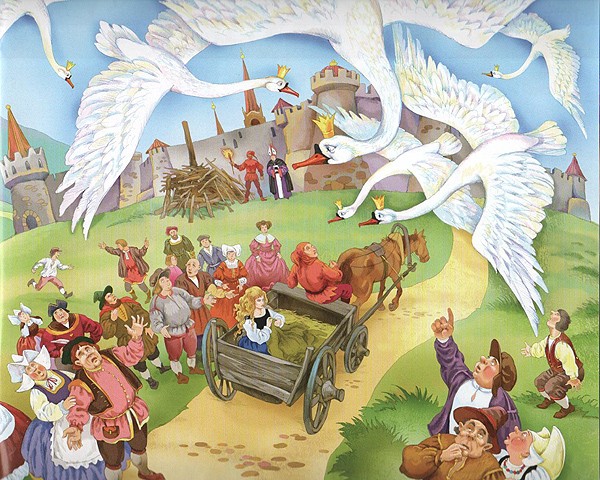 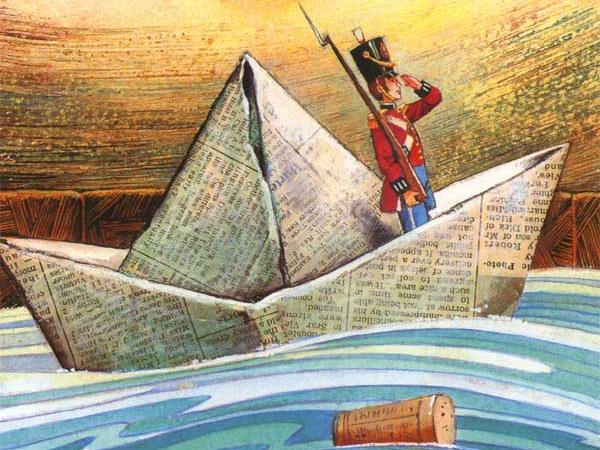 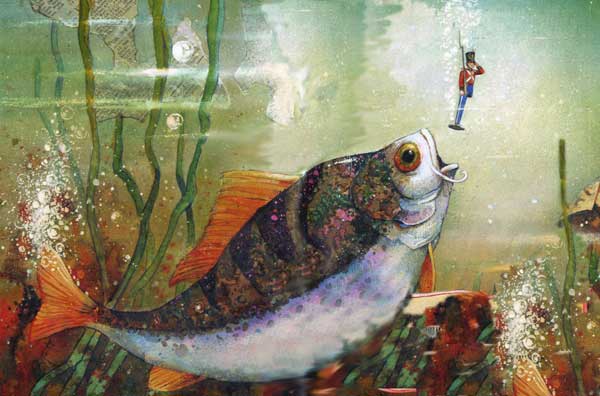 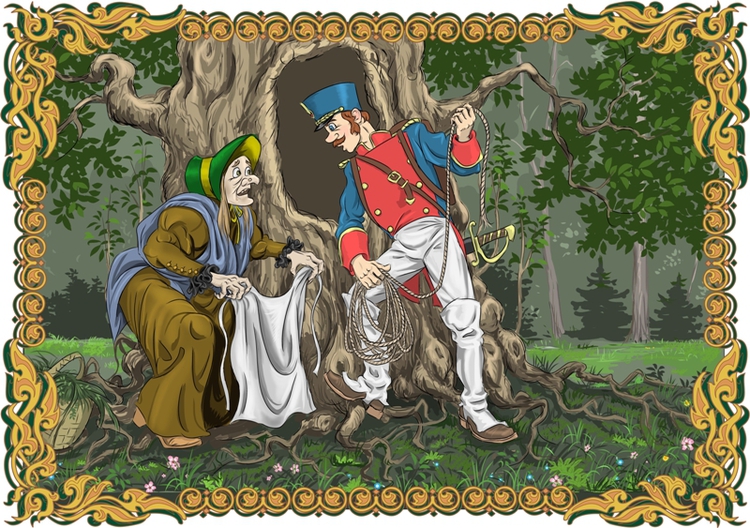 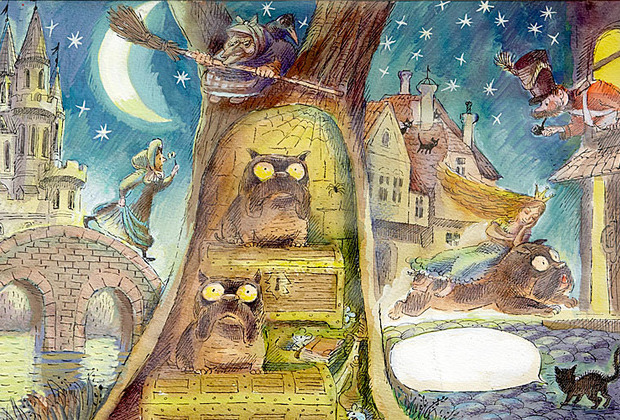 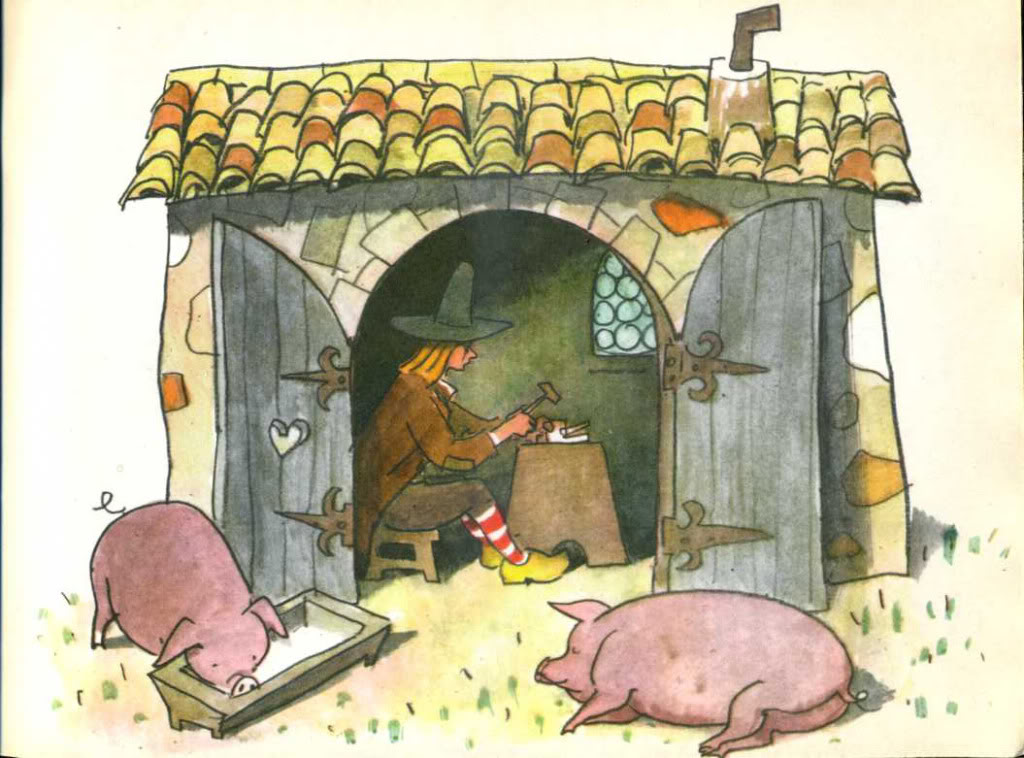 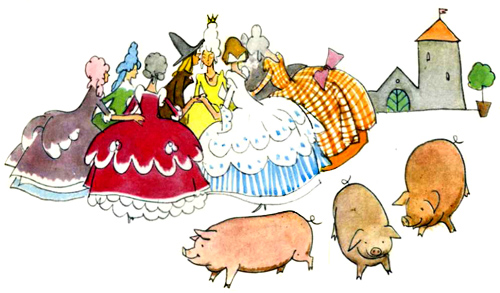 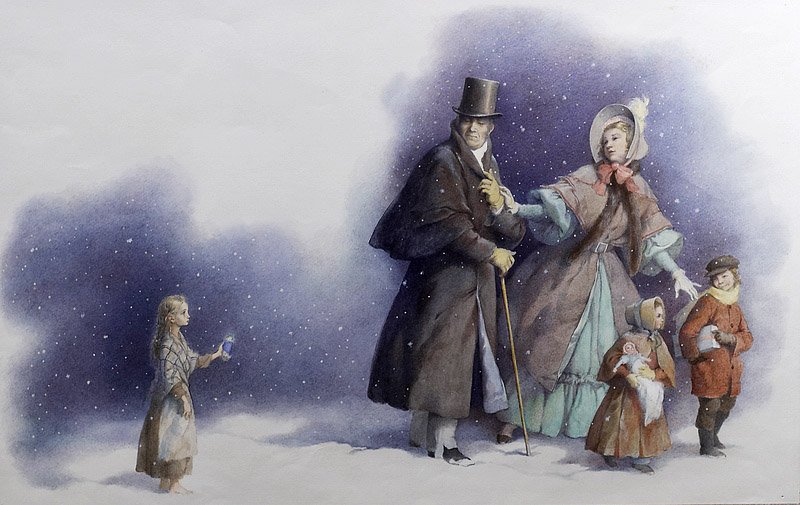 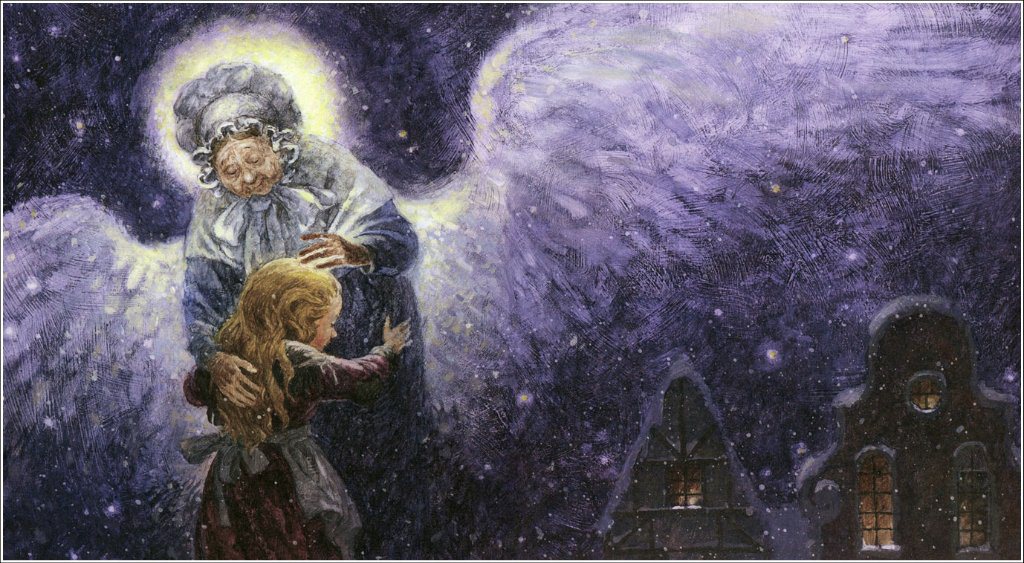 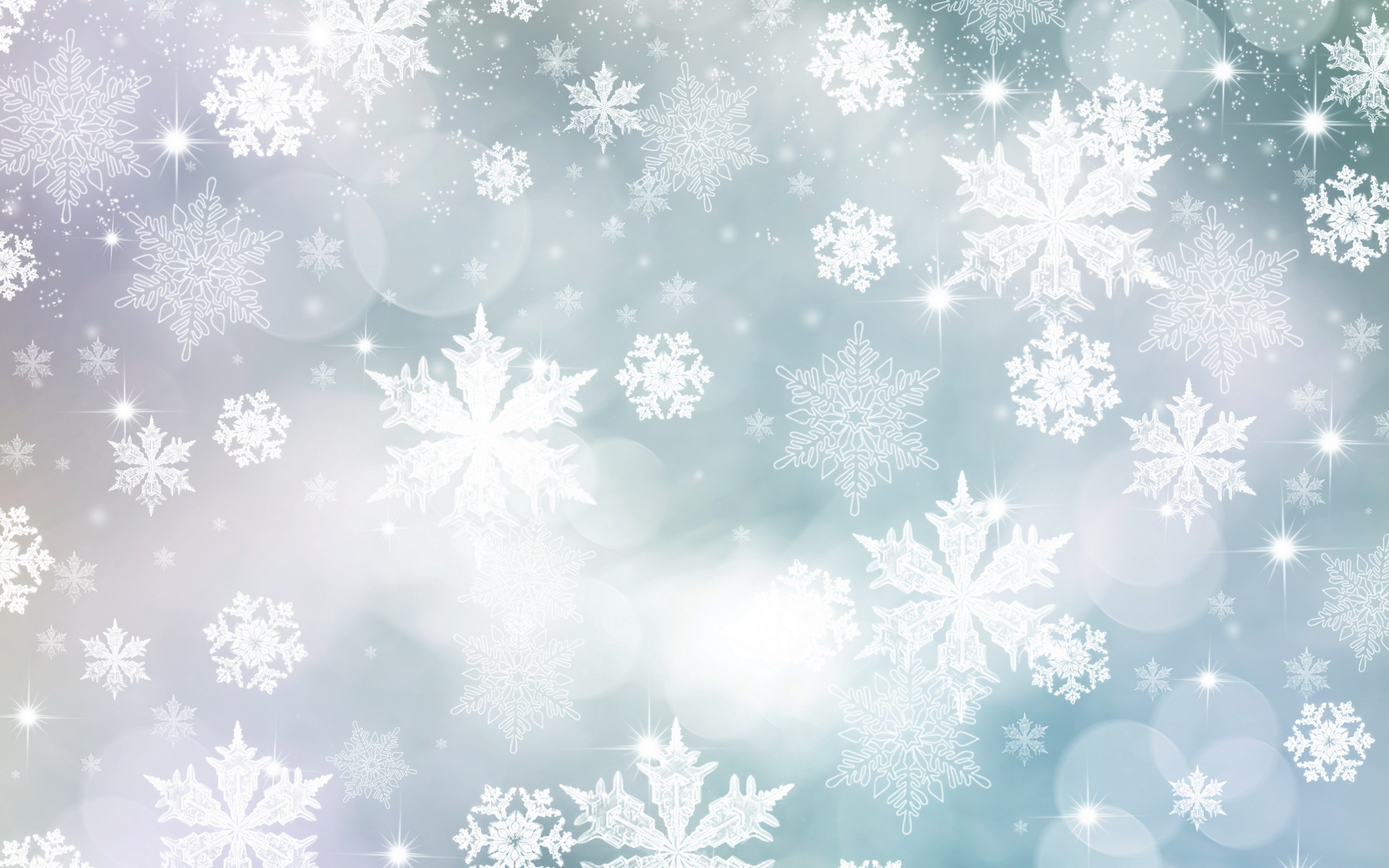 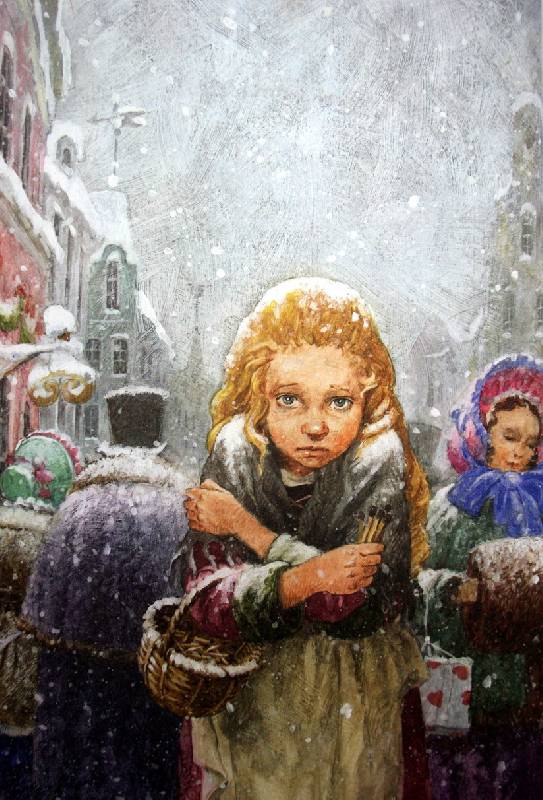